Autoregressive and Growth Curve Models
Rachael Bedford

Mplus: Longitudinal Analysis Workshop
26/09/2017
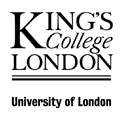 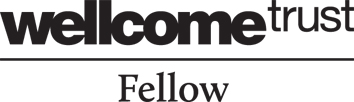 Overview
Examples using delinquency

Brief recap of SEM & autoregressive models

Growth Curve Models:
Linear
Quadratic 

Summary
Delinquency Development
Delinquency 12 – 15 years




What might relate to changes in delinquency?
Being bullied: victimization
Substance use
Deprivation index (e.g. free school meals)
Age-Crime curve
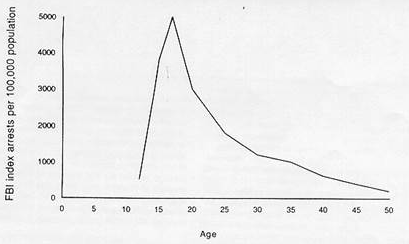 This is the MEAN curve.
What about individual variability?
[Speaker Notes: Get rid of age crime curve
Parameters that describe the relationship]
SEM notation
Autoregressive Models
Analyse how the variance-covariance matrix of variables changes over time
First order autoregressive models for delinquency and victimisation at 12,13,14,15
Tell us if there is continuity over time.
DEL 12
DEL 13
DEL 14
DEL 15
VIC 12
VIC 13
VIC14
VIC 15
[Speaker Notes: Looks interrelationships. Not starts and change over time]
Autoregressive Models
It is likely that delinquency and victimisation at each age are correlated.





And they may be related over time (cross-lag)
DEL 12
DEL 13
DEL 14
DEL 15
VIC 12
VIC 13
VIC14
VIC 15
DEL 12
DEL 13
DEL 14
DEL 15
VIC 12
VIC 13
VIC14
VIC 15
[Speaker Notes: Looks interrelationships. Not starts and change over time]
Mini Practical
What is the code for this model in Mplus?
Model:
DEL14 on DEL13;
DEL15 on DEL14;

VIC14 on VIC13;
VIC15 on VIC14;

DEL13 with VIC13;
DEL14 with VIC14;
DEL15 with VIC15;
DEL 13
DEL 14
DEL 15
VIC 13
VIC 14
VIC15
Key Model Commands
Mplus Code:

EL2 on EL1;

EL3 on EL2;
EL4 on EL3;

EL1-EL4 on group;
[ ] – mean
	[X1]

    - variance
	X1

with – correlation or covariance
	X1 with X2

by – factor is indicated by
	F1 by X1 X2 X3

on – regression
	Y1 on X1

; - end of a command
	Y1 on X1;
e
e
e
e
ß
EL1
EL2
EL3
EL4
Group
Growth Curve Models (GCMs)
Like autoregressive models, GCMs explain change in the variance-covariance matrix over time.

But, GCMs enable inter- and intra-individual change to be quantified.

3 time points-linear growth

3+ time points-can fit curvilinear functions
Intercept & slope latent factors
Expressive language
6               12             24           36
Age in months
Intercept & slope latent factors
Expressive language
6               12             24           36
Age in months
Basic GCM explained
Regression coefficients of language on intercept fixed at 1
Regression of intercept and slope on group.
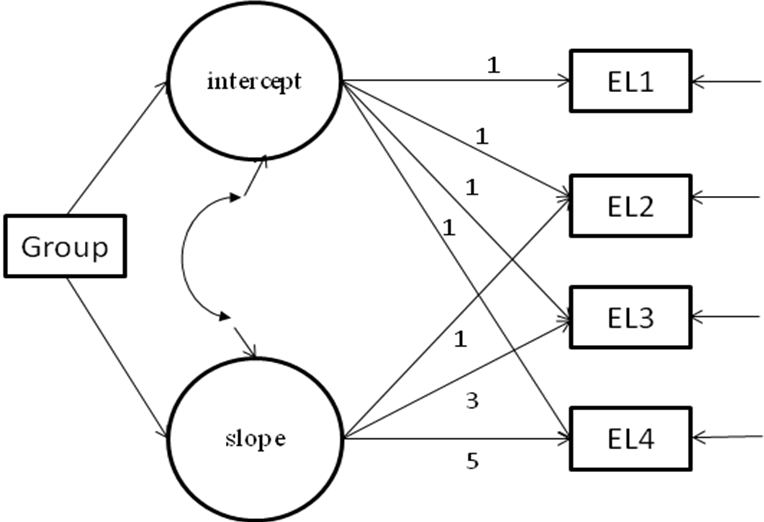 Mean of slope freely estimated.
Regression coefficients of language on slope fixed at age/difference between visits.
[Speaker Notes: equal to one another, to reflect that fact that the same variable is measured at each time point: no growth between EL1 and EL4.]
Adding a quadratic term
intercept
Del 12
Del 13
slope
Covariate
Del 14
0
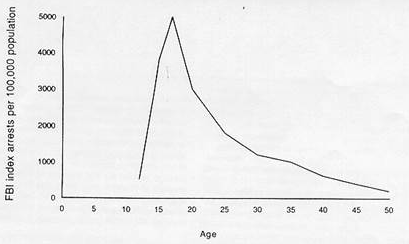 1
quadratic
4
Del 15
9
Equations! (Thank you Muthéns)
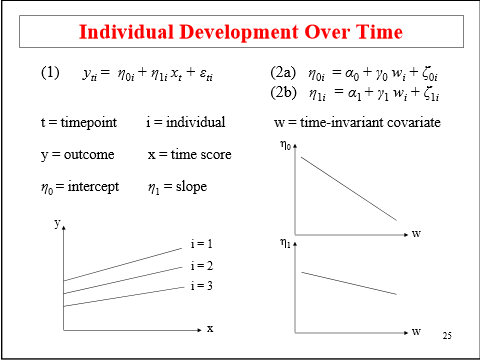 i
13
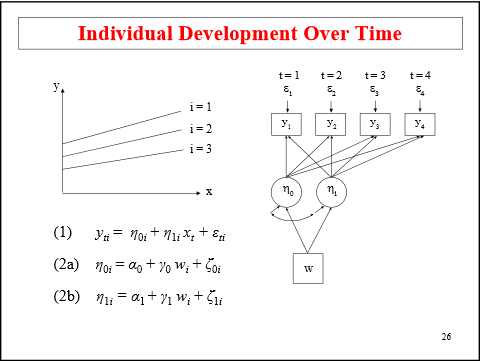 14
s
15
Fixing slope coefficients
The slope pathways or coefficients can be fixed to reflect the time between visits
i.e. 12, 13, 14, 15 months 0, 1, 2, 3
Example 1: Delinquency
Mplus code
Growth Curve Model:
Delinquency 12, 13, 14, 15 & 16 years.
Linear growth
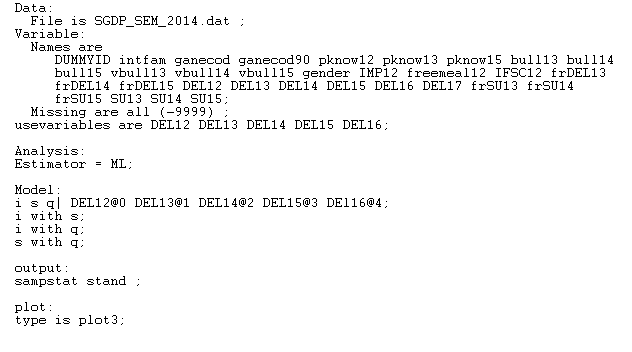 Model:
i s | DEL12@0 DEL13@1 DEL14@2 DEL15@3; DEL16@4;
i with s; i with q; s with q;
Plot : 
type = plot3 ;
Gives the most graphical options
I always use this command.
Specifies GCM
Allows intercept and slope and quadratic factors to correlate
Example 1: Output
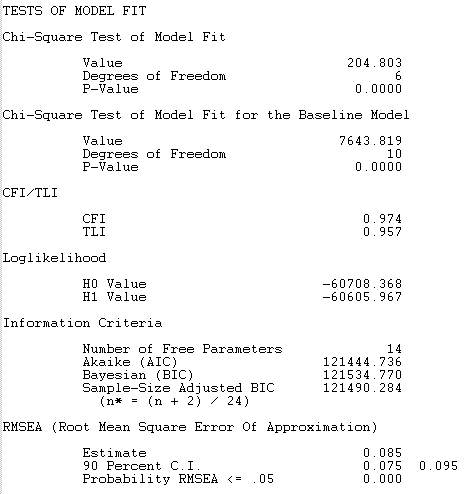 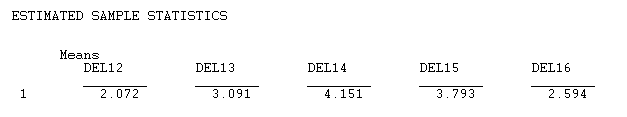 Do the means look reasonable?

Should we have included the quadratic term?
Does the model fit the data well?
Example 1: Results
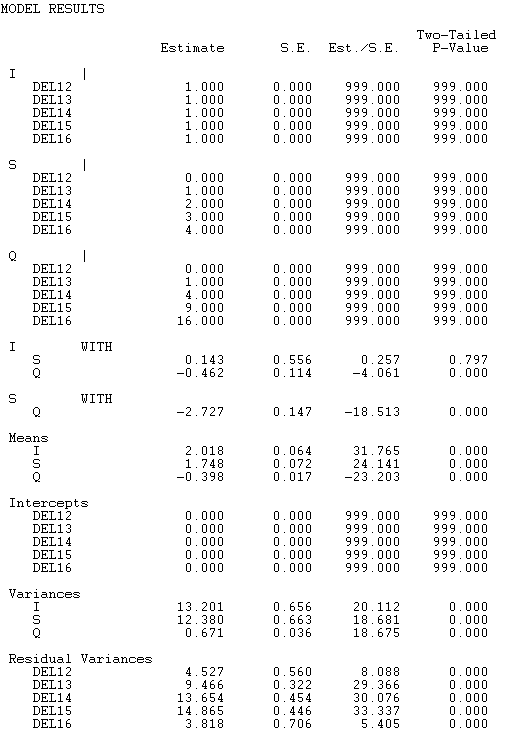 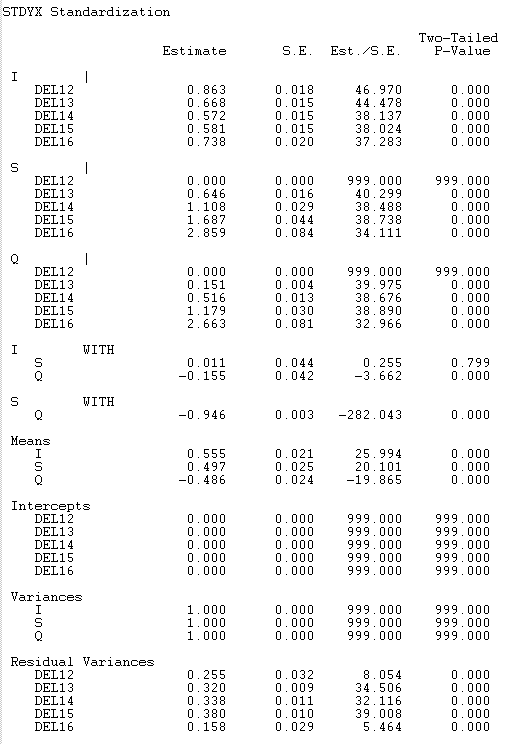 Practical 1
Mplus code
Growth Curve Model:
Delinquency 12, 13, 14, 15 & 16 years.
Linear growth
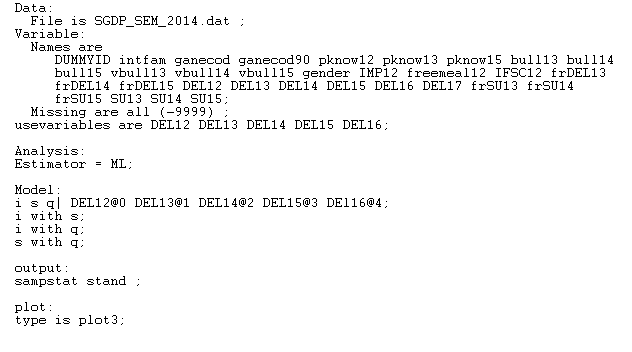 Model:
i s | DEL12@0 DEL13@1 DEL14@2 DEL15@3; DEL16@4;
i with s; i with q; s with q;
Plot : 
type = plot3 ;
Gives the most graphical options
I always use this command.
Specifies GCM
Allows intercept and slope and quadratic factors to correlate
Example 2: Delinquency & covariate
Mplus code
Growth Curve Model:
Delinquency 12, 13, 14, 15, 16 years
Latent factors (i s q) predicted by gender
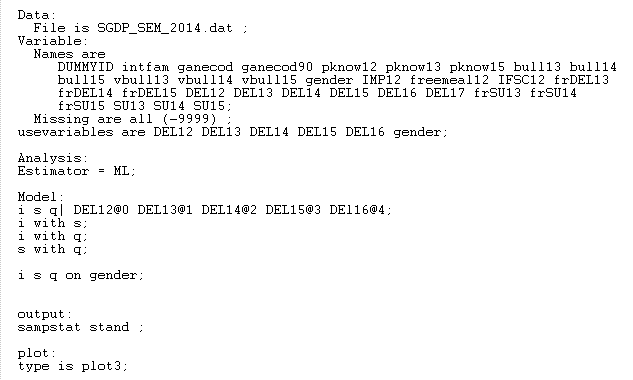 Model:
i s | DEL12@0 DEL13@1 DEL14@2 DEL15@3; DEL16@4;
i with s; i with q; s with q;
i s q on gender;
Gender predicting latent factors i s q.
Example 2: Output
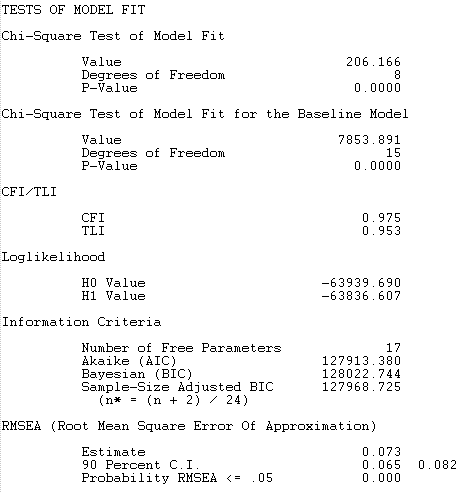 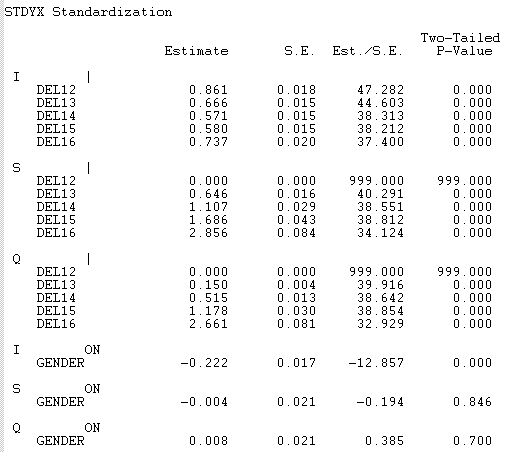 Does gender predict the intercept or slope of delinquency?
Practical 2
Mplus code
Growth Curve Model:
Delinquency 12, 13, 14, 15, 16 years
Latent factors (i s q) predicted by gender
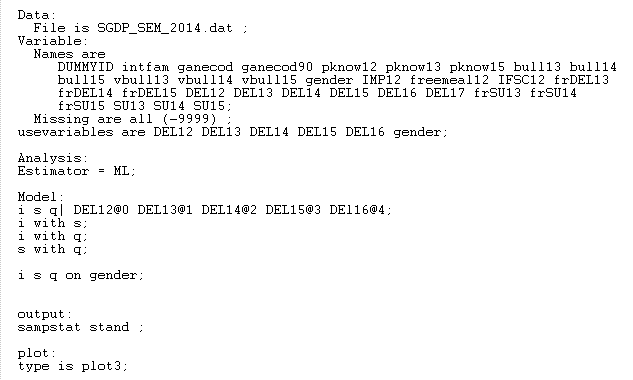 Model:
i s | DEL12@0 DEL13@1 DEL14@2 DEL15@3; DEL16@4;
i with s; i with q; s with q;
i s q on gender;
Gender predicting latent factors i s q.